Research in the medical curriculum
David Taylor
dcmt@liv.ac.uk
http://www.liv.ac.uk/~dcmt
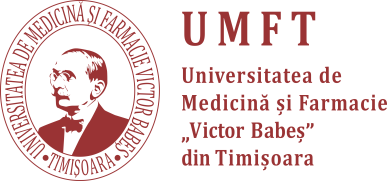 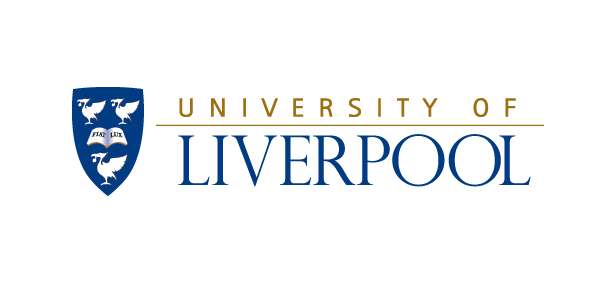 In Liverpool today
Everyone has a total period of 9 months during their 5 year programme which is set aside for research.
In year 1	4 weeks, 3000 word structured review
In year 2	2x4 weeks, 2x3000 word dissertations
In year 3 	1x 4week “critical thinking module”
		1x25day, 3000 word dissertation
In year 5	2x8week “Selectives in advanced medical 		practice”
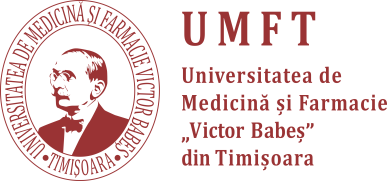 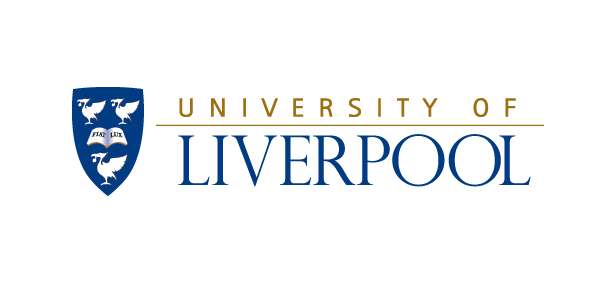 Dissertations – all supervised
One structured review chosen from a catalogue (Y1)

Three other dissertations either self selected or chosen from a catalogue (Y2,Y2,Y3)
More than one from: Structured review, lab science, data interpretation, audit, case based
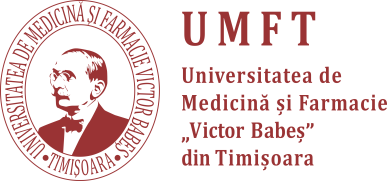 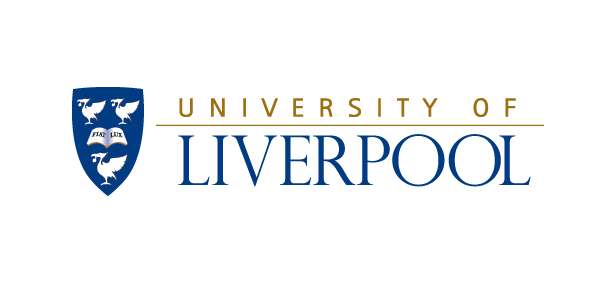 Critical Thinking Module
3rd year
2000 words.
Write a grant proposal for a clinical study, to include rationale, literature review, protocol and sample size calculation
This is then peer reviewed, and the student has to respond to the peer review (1000 words) and submit everything as a portfolio.
Selectives in Advanced Medical Practice
Our final year is an internship with 5x8 week rotations.
For two of them students can choose their own topics
2x3000 word reports either audit or case reports.
In addition
Around 20% of our students intercalate a Masters Degree between year 4 and year 5.

About 30% of our students present something at national/international conferences.
Around 10% of them publish full papers in peer review journals.
From next year
Y1 3000 word structured review
Y2 a series of research days, rotating around our research institutions
Ageing and chronic disease
Infection and Global Health
Integrative Biology
Psychology Health and Society
Translational Medicine
Y2,3,4,5  Journal club
Later years
Proposal for dissertation (similar to CTM, timetabled for “between the years, 2,3”)
Y3 8 week research project (5000 word dissertation to award honours)
Journal clubs continue to end of programme
And continuing as at present
Y4-5 Intercalation as at present
Y5 SAMPS - 2x 3000 words clinically focussed